UNIT 1
Lesson 7
Did he use to smoke?
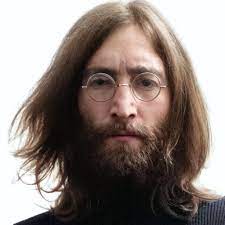 LESSON OBJECTIVE:
Talk about past habits with the used to.
GRAMMAR FOCUS “Used to for past habits”
Used to refers to something that you regularly did in the past but don´t do anymore
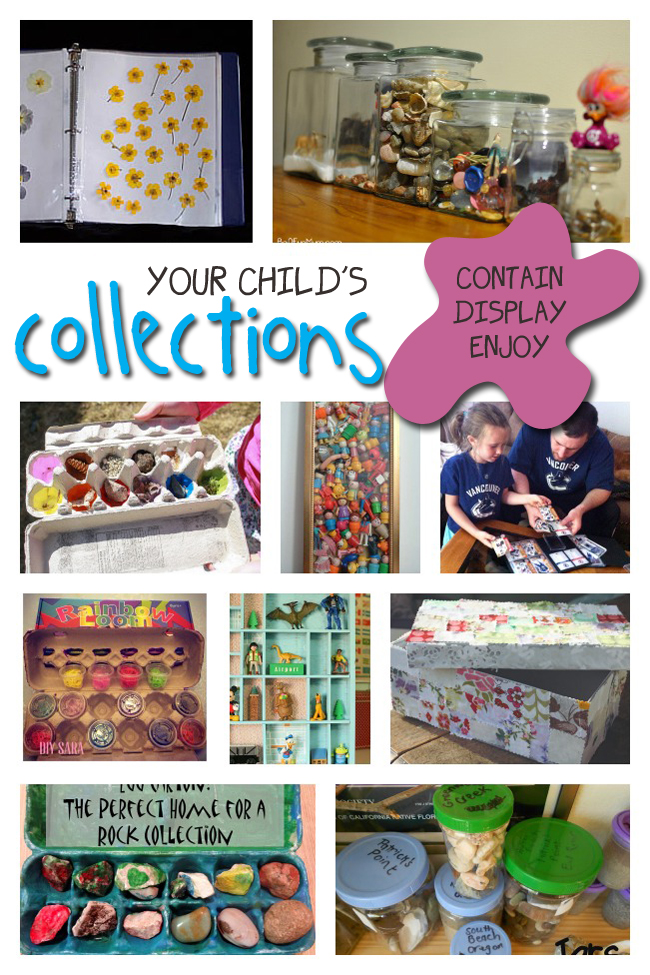 GRAMMAR FOCUS “Used to for past habits”
Student´s book pg 5 ex 8
Used to refers to something that you regularly did in the past but don´t do anymore
Yes I did, I used to play soccer
Did you use to play sports?

What sports did you use to play?
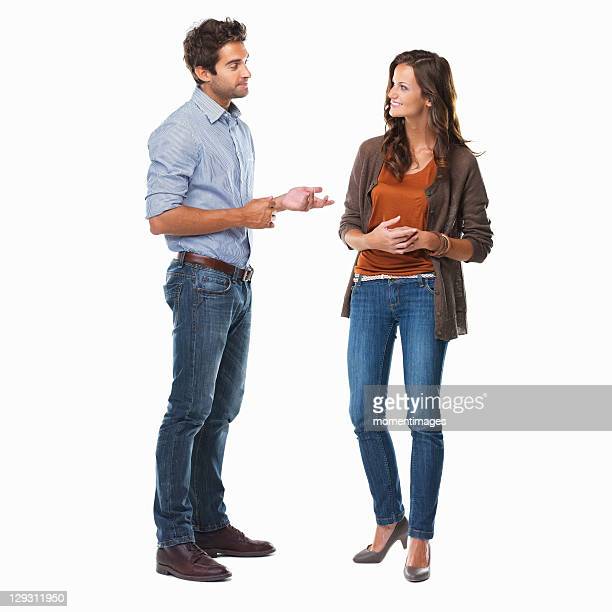 I used to play soccer and basketball.
I never used to play sports, 
but now I play tennis
I didn´t use to play sports, but now I play tennis
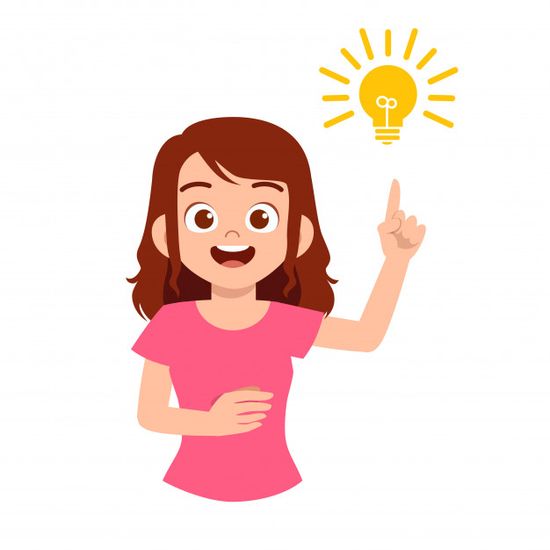 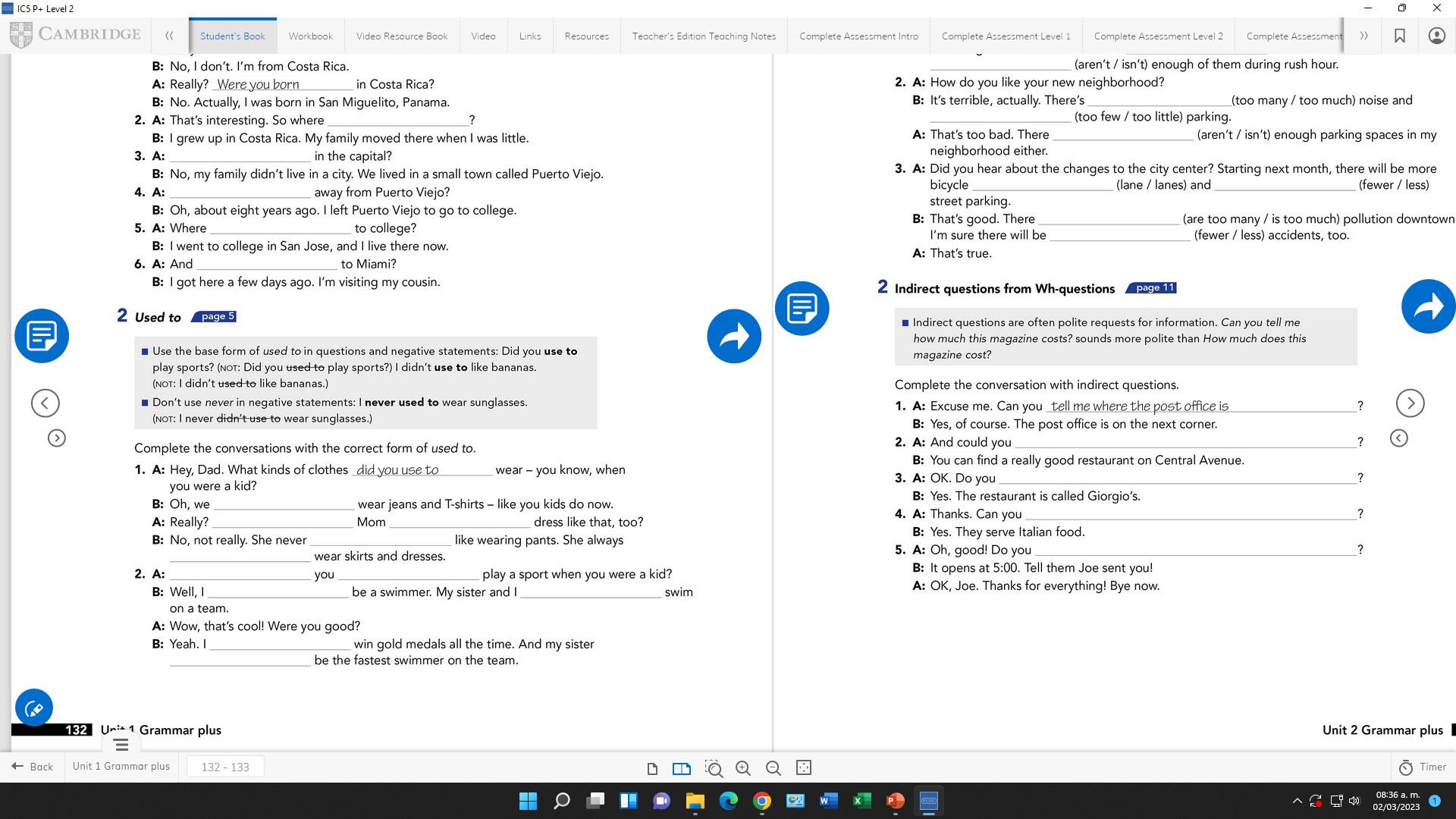 Listening /Speaking  Practice “Used to for past habits”
Read the following statements about changes. Check those that are true about you.
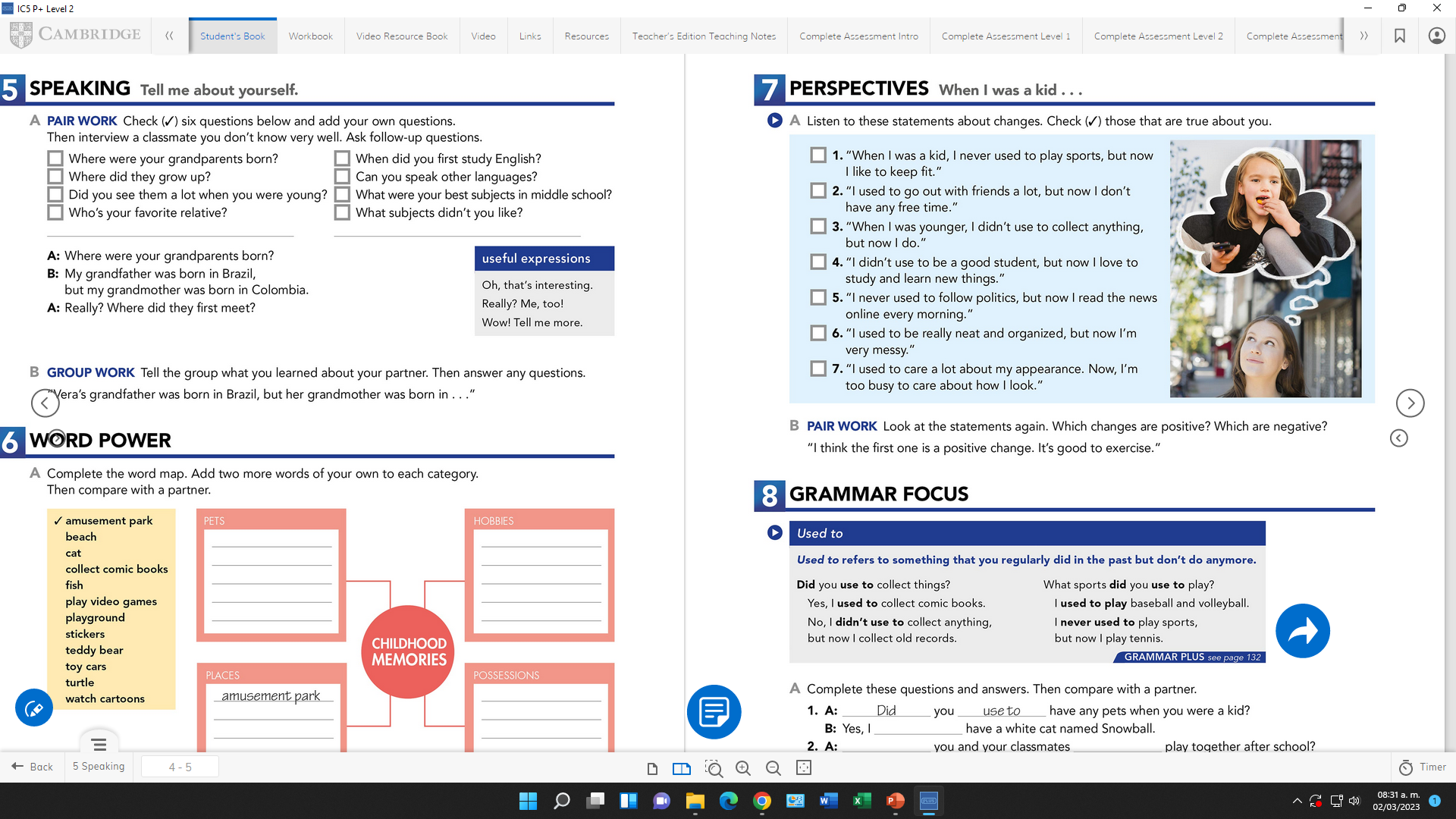 Grammar Practice “Used to for past habits”
Student´s book pg 5 ex 8
Complete these questions and answers. Then compare with a partner.
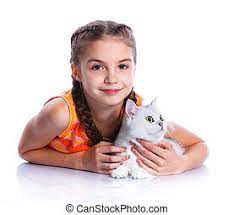 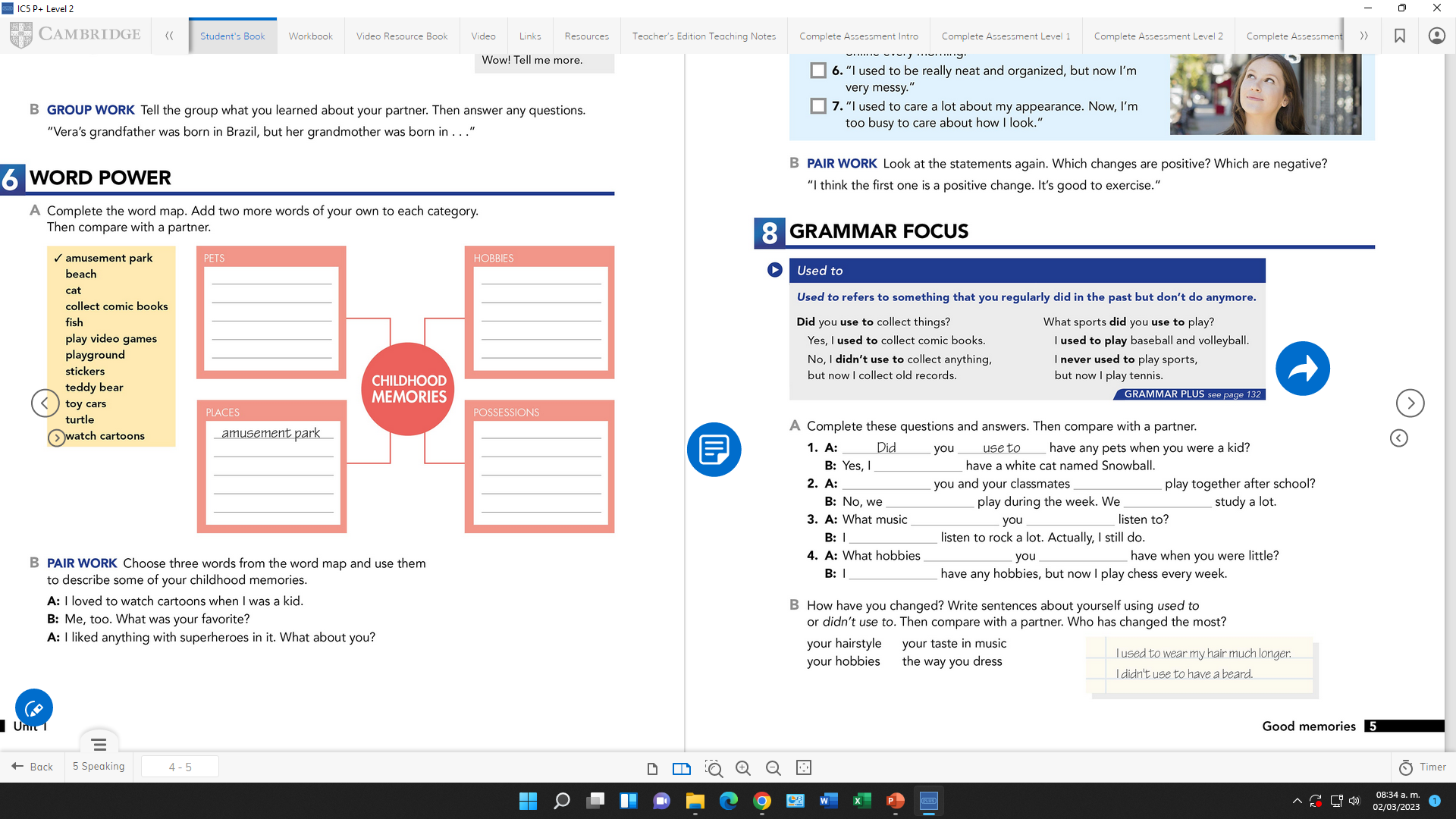 Used to
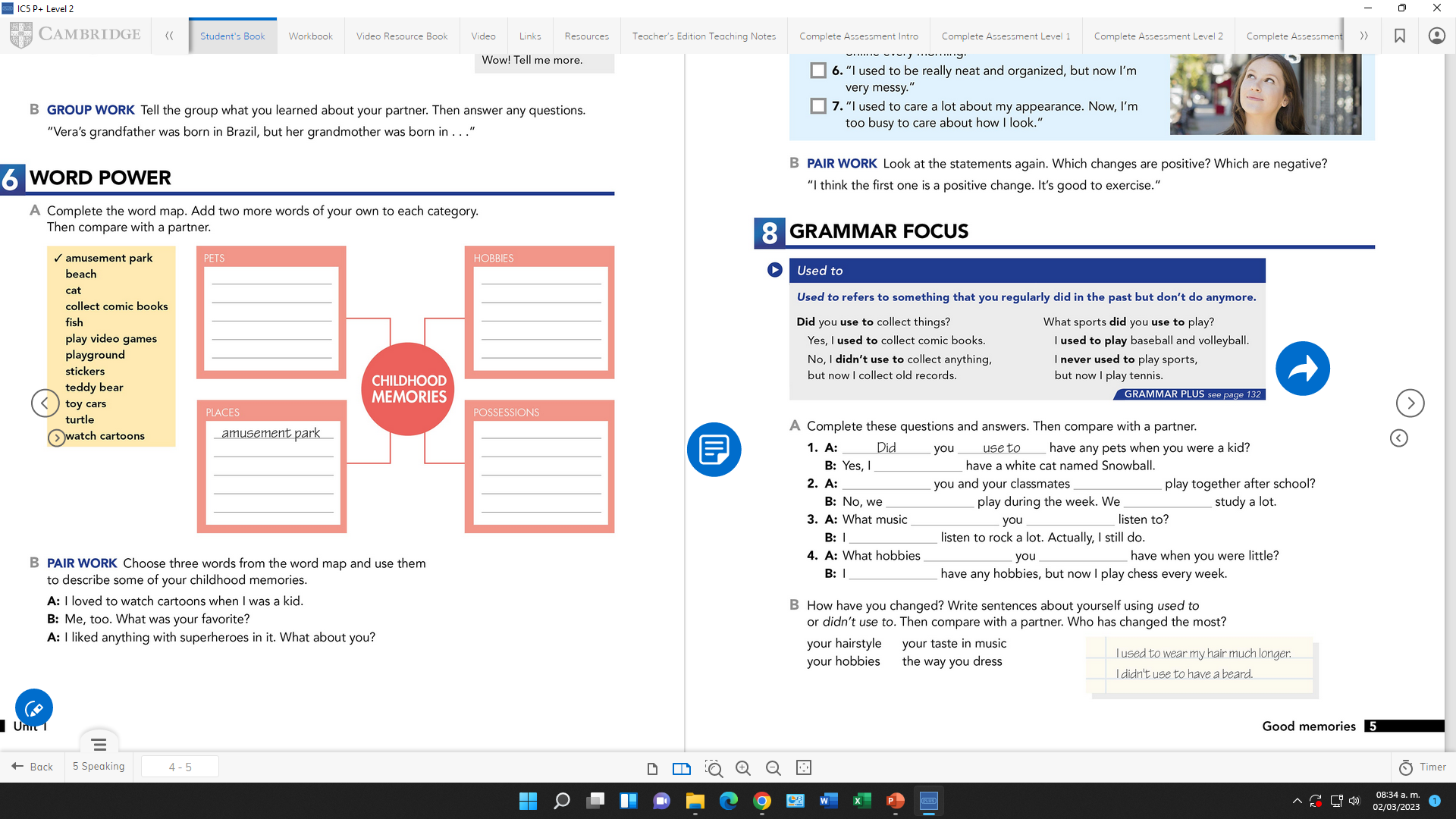 Use to
Did
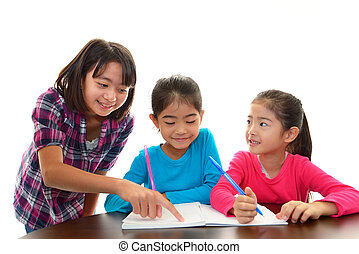 Used to
Didn´t use to
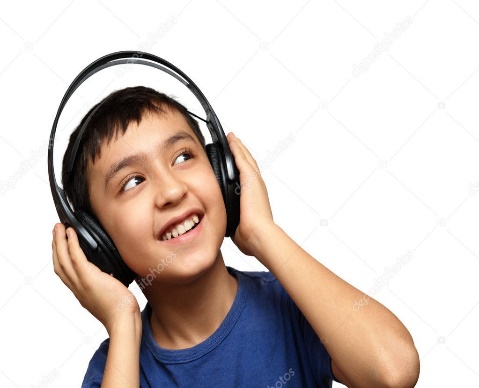 did
Use to
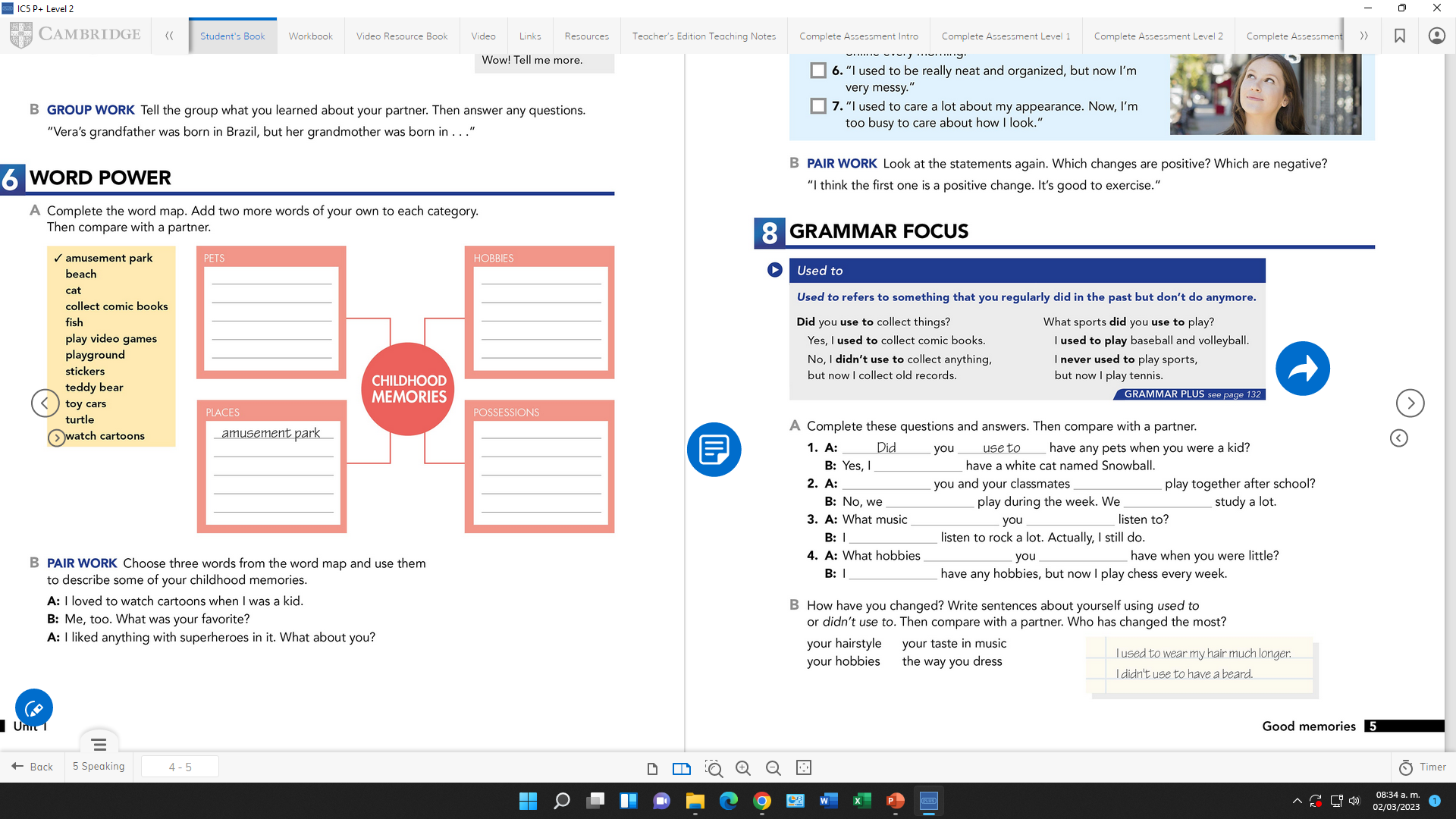 Used to
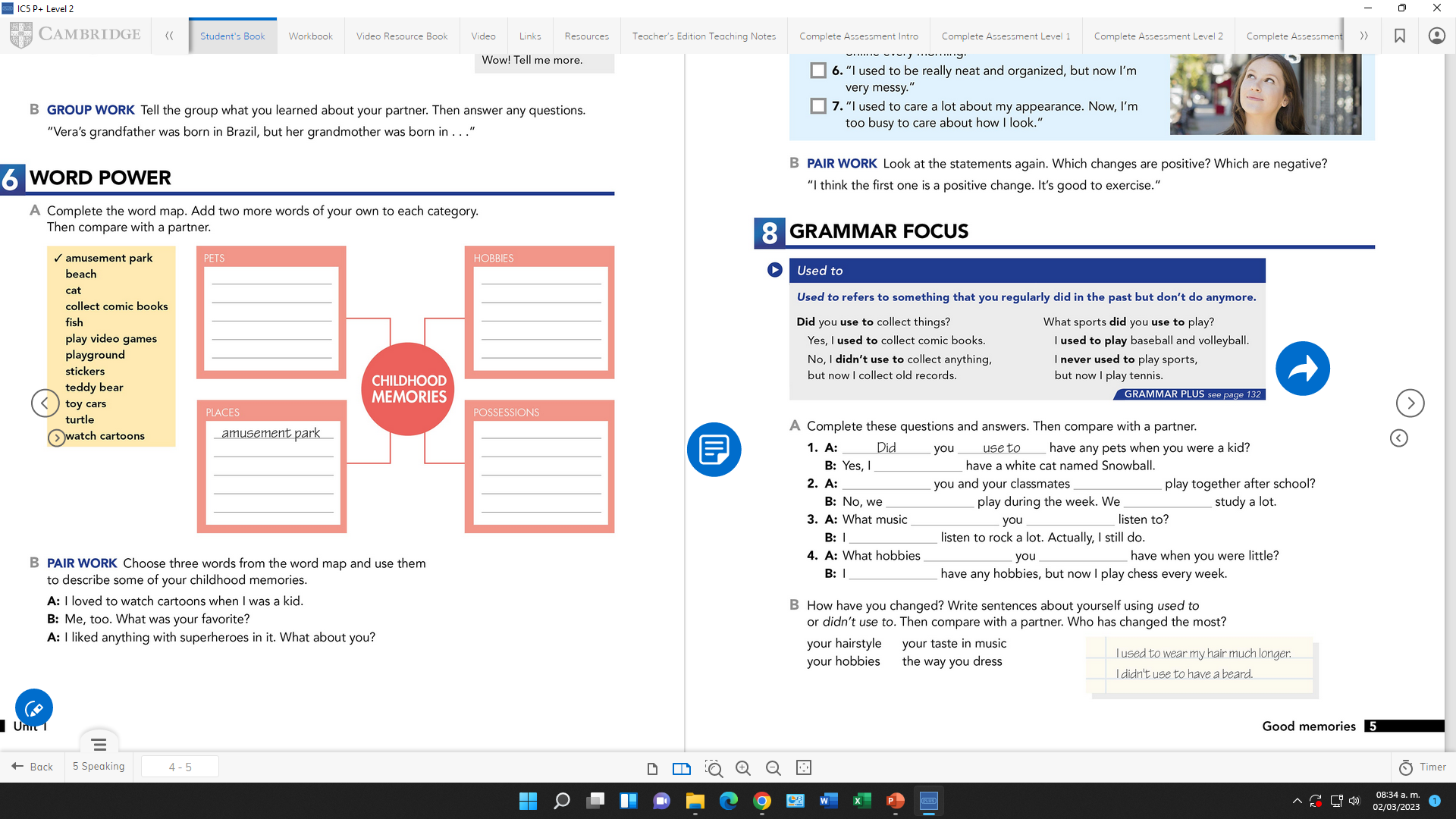 Did
Use to
Didn´t Used to
Grammar/Speaking Practice “Used to for past habits”
Student´s book pg 132 ex 2
Complete the following conversations with the correct form of used to. 
Then roleplay with a partner.
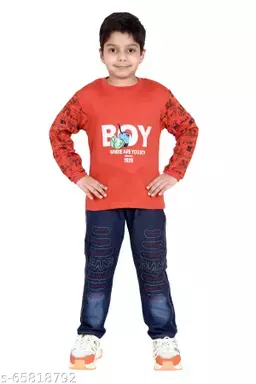 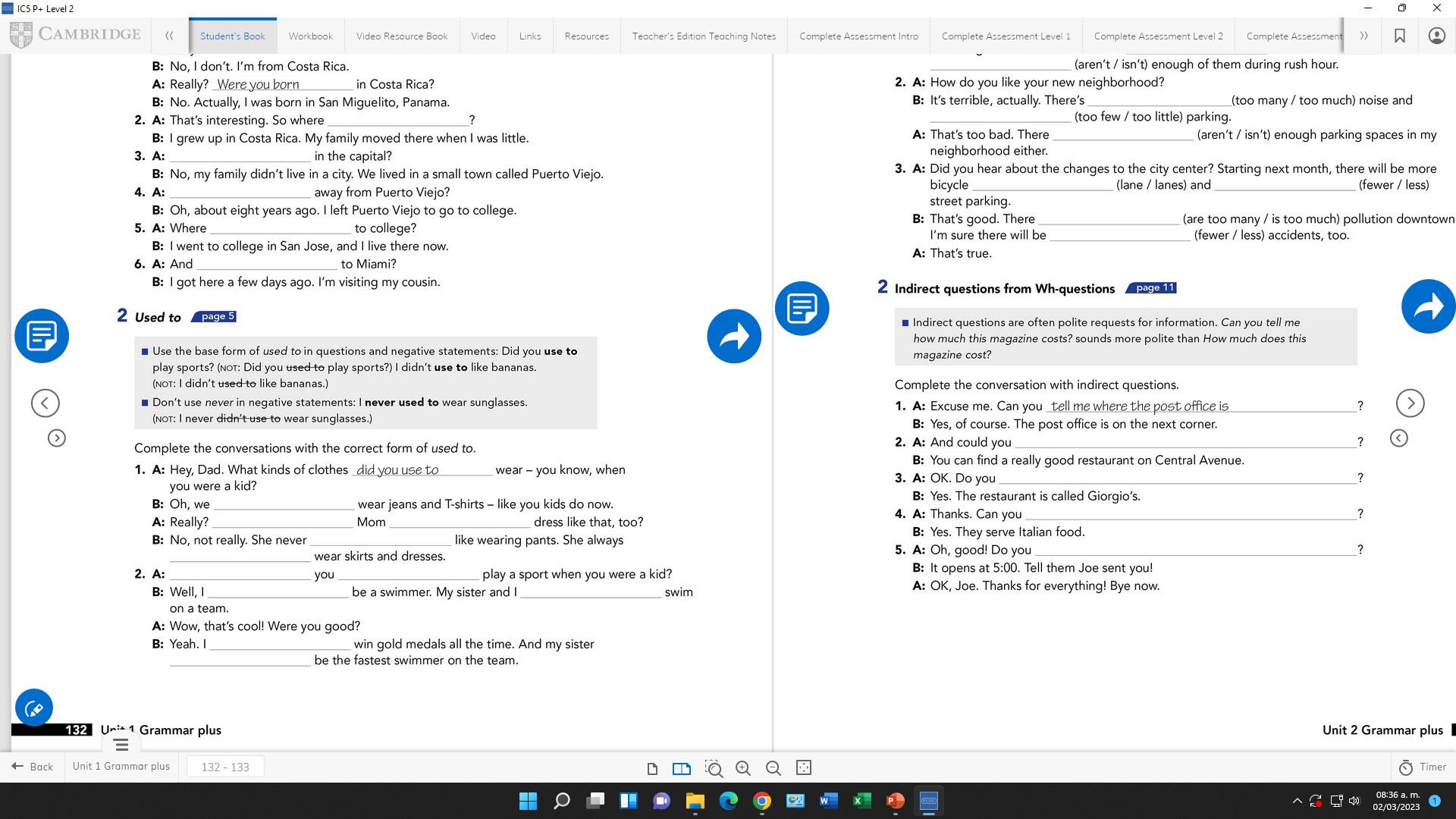 Used to
Did your
Use to
Used to
Used to
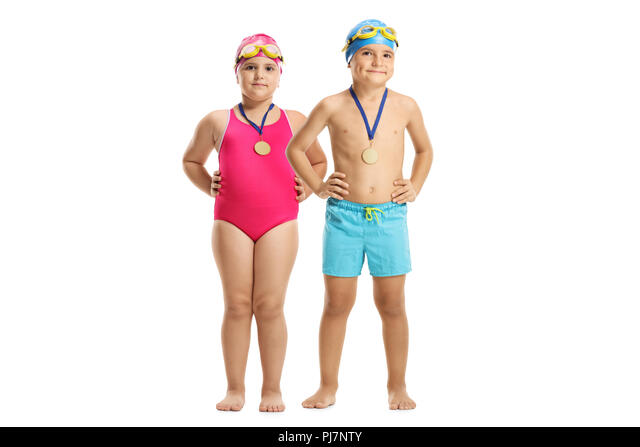 Did
Use to
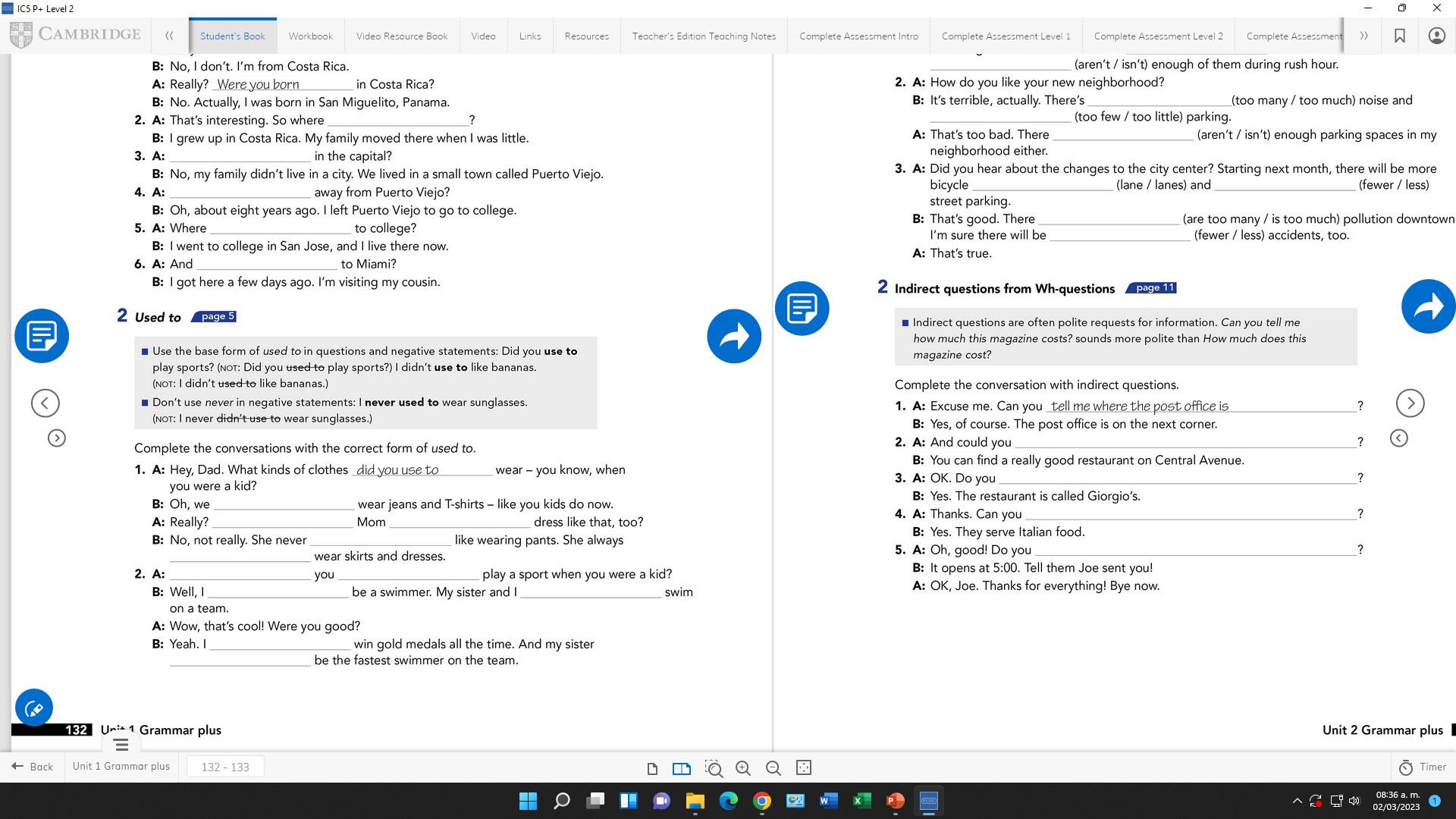 Used to
Used to
Used to
Used to
Grammar/Speaking Practice “Used to for past habits”
Workbook pg 4 ex 6
Look at these childhood pictures of Allie and her brother Robert.
Complete the sentences using used to.
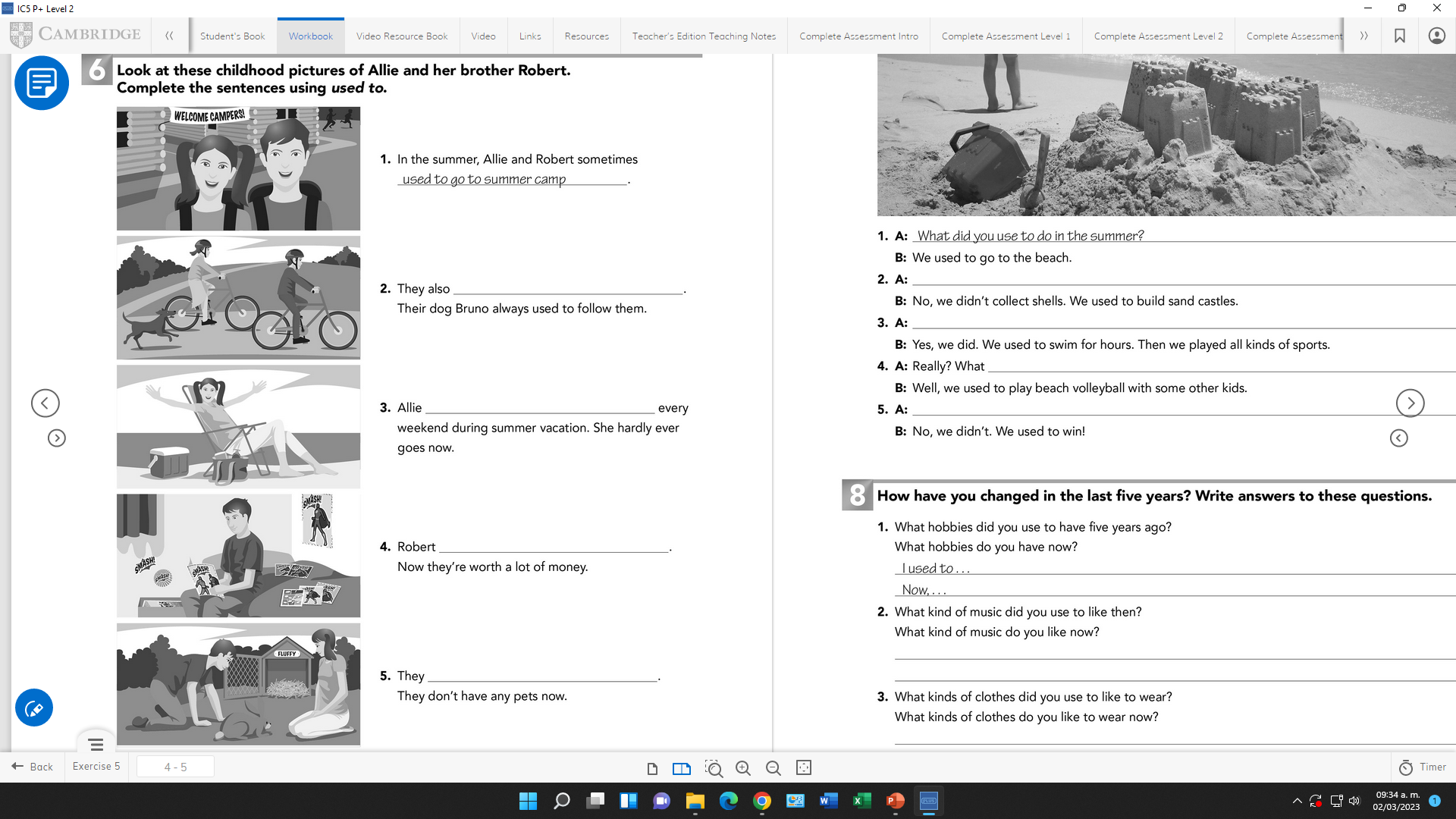 used to go to the park by bike.
Used to go to the beach
Used to collect commic books
Used to play with their rabit
Writing/Speaking Practice “Used to for past habits”
Student´s book pg 6 ex 11
Write about things you used to do as child. Write sentences using used to or didn´t use to. Then share to the class.
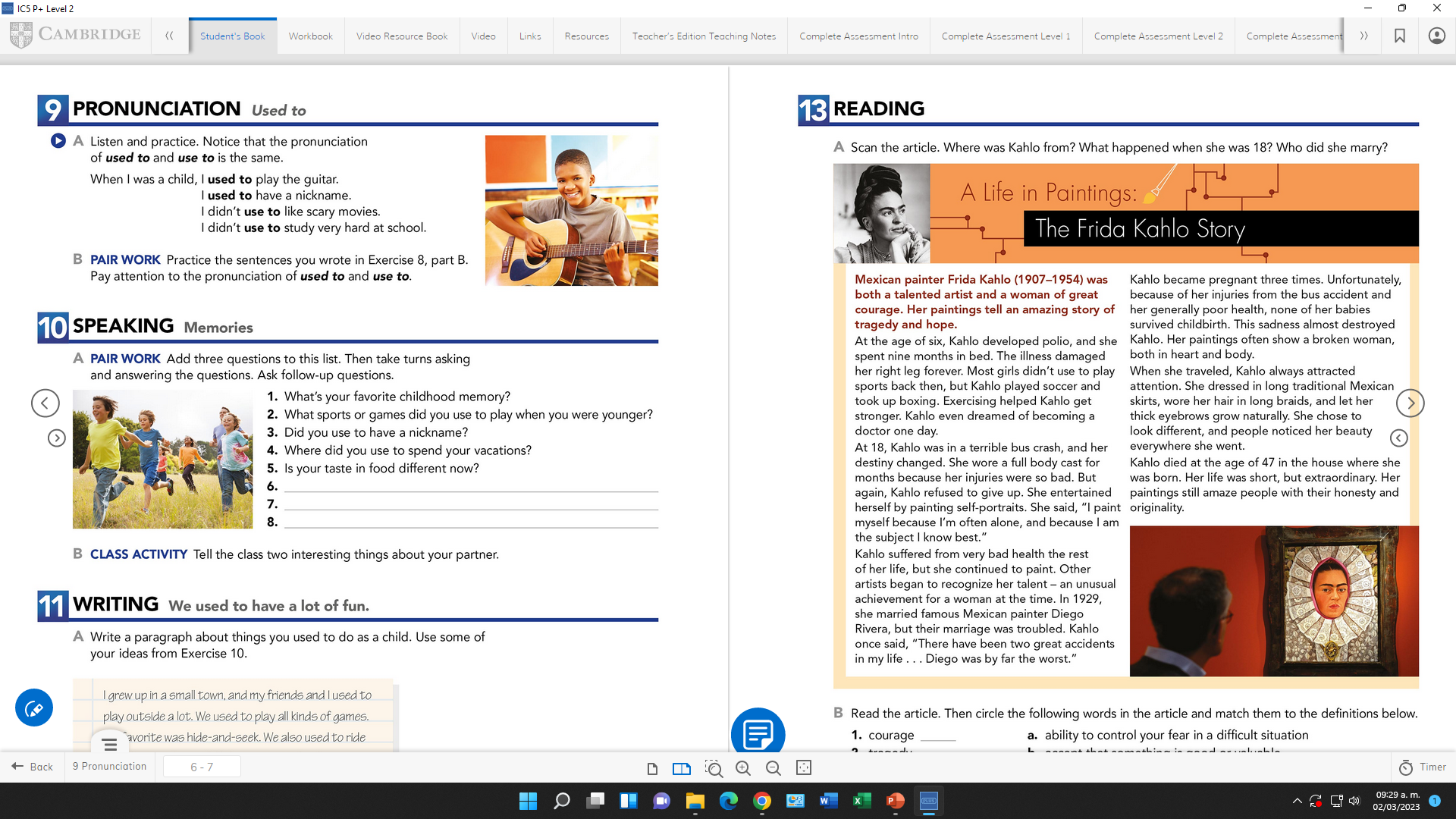 You can use one of these topics.
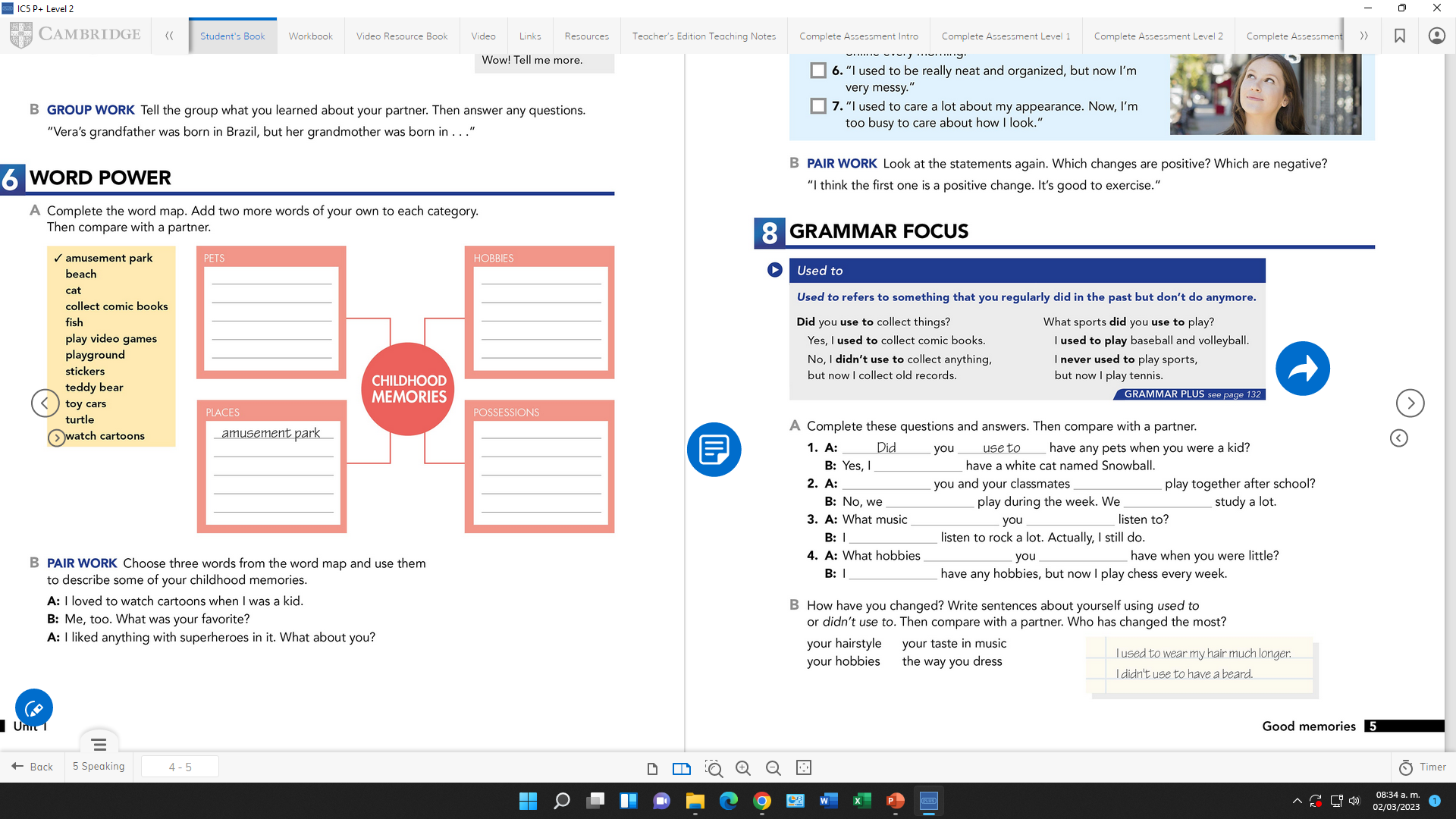 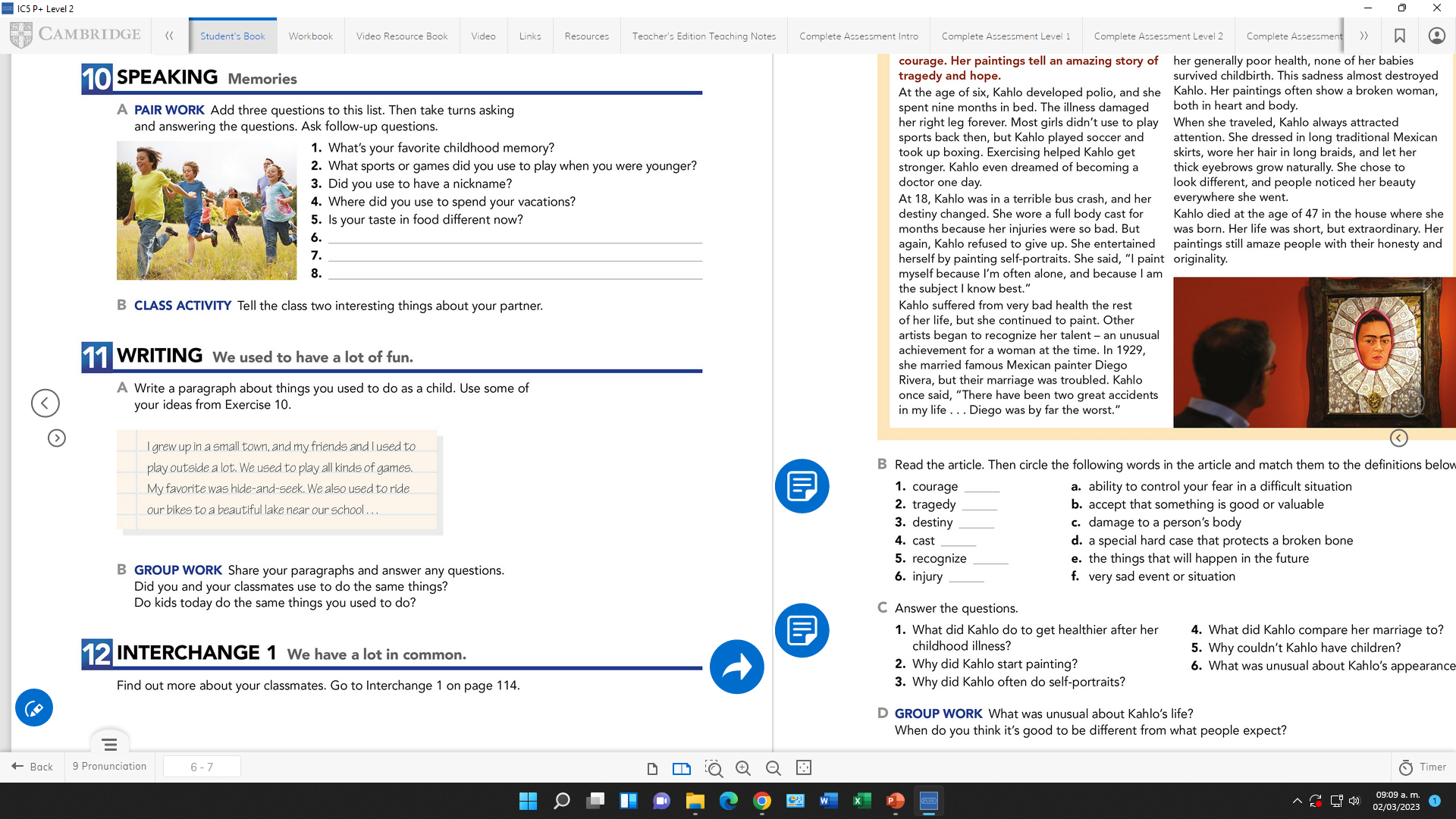 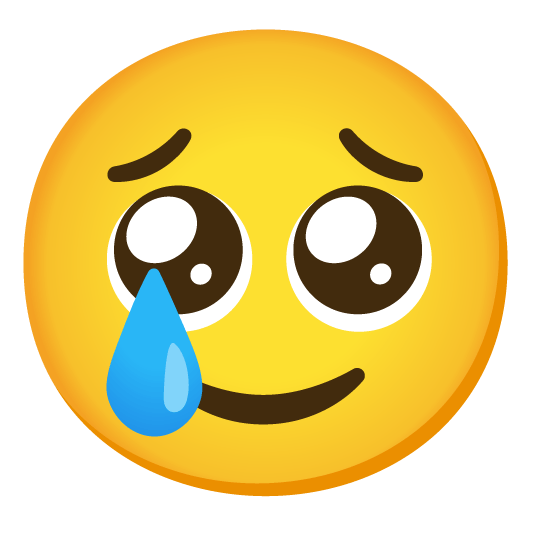 Grammar Practice “Used to for past habits”
Choose the correct Word or phrase.
Workbook pg 4 ex 5
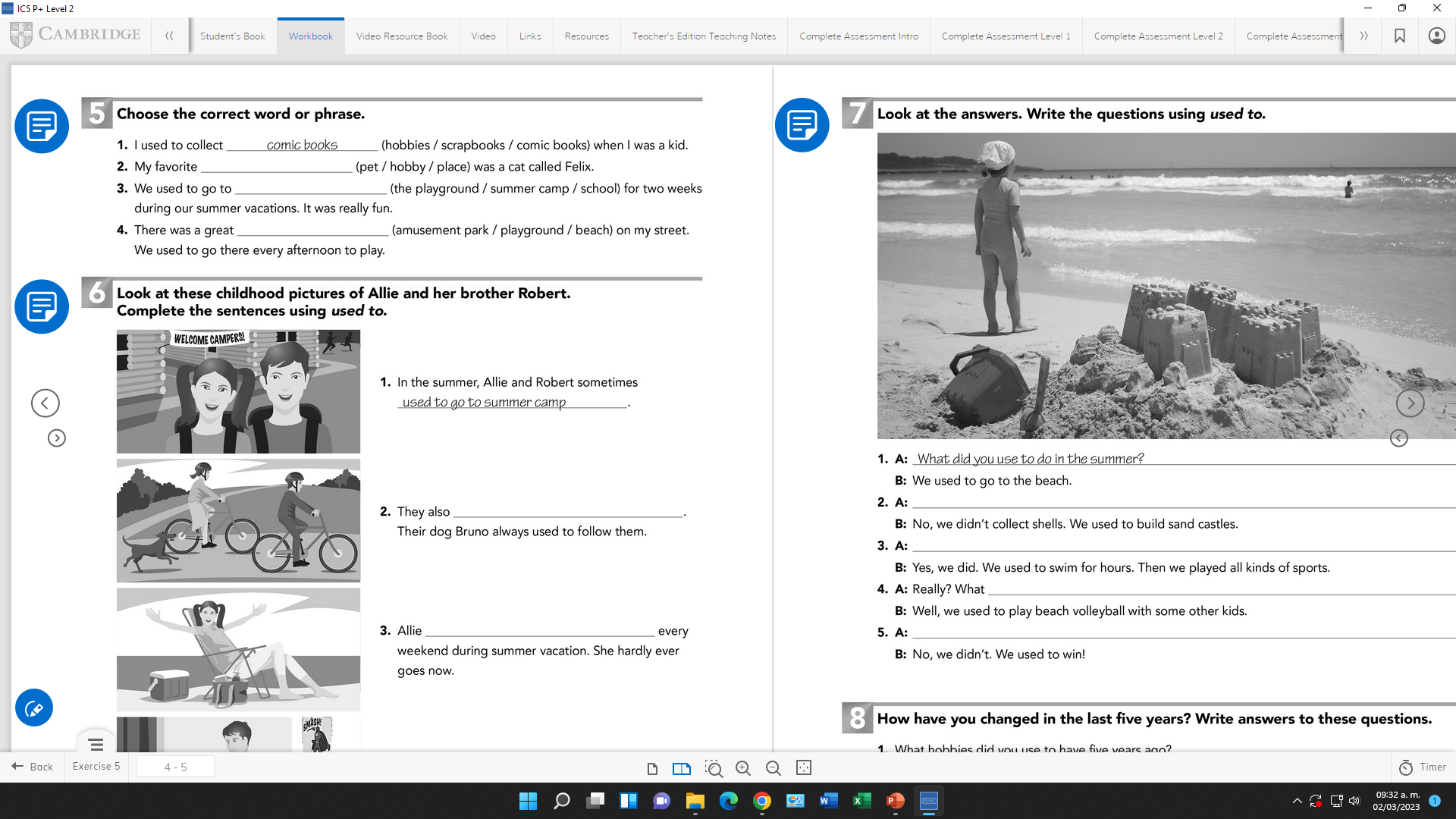 pet
Summer camp
playground
How have you changed in the last five years? Write answers to these questions.
Workbook pg 5 ex 8
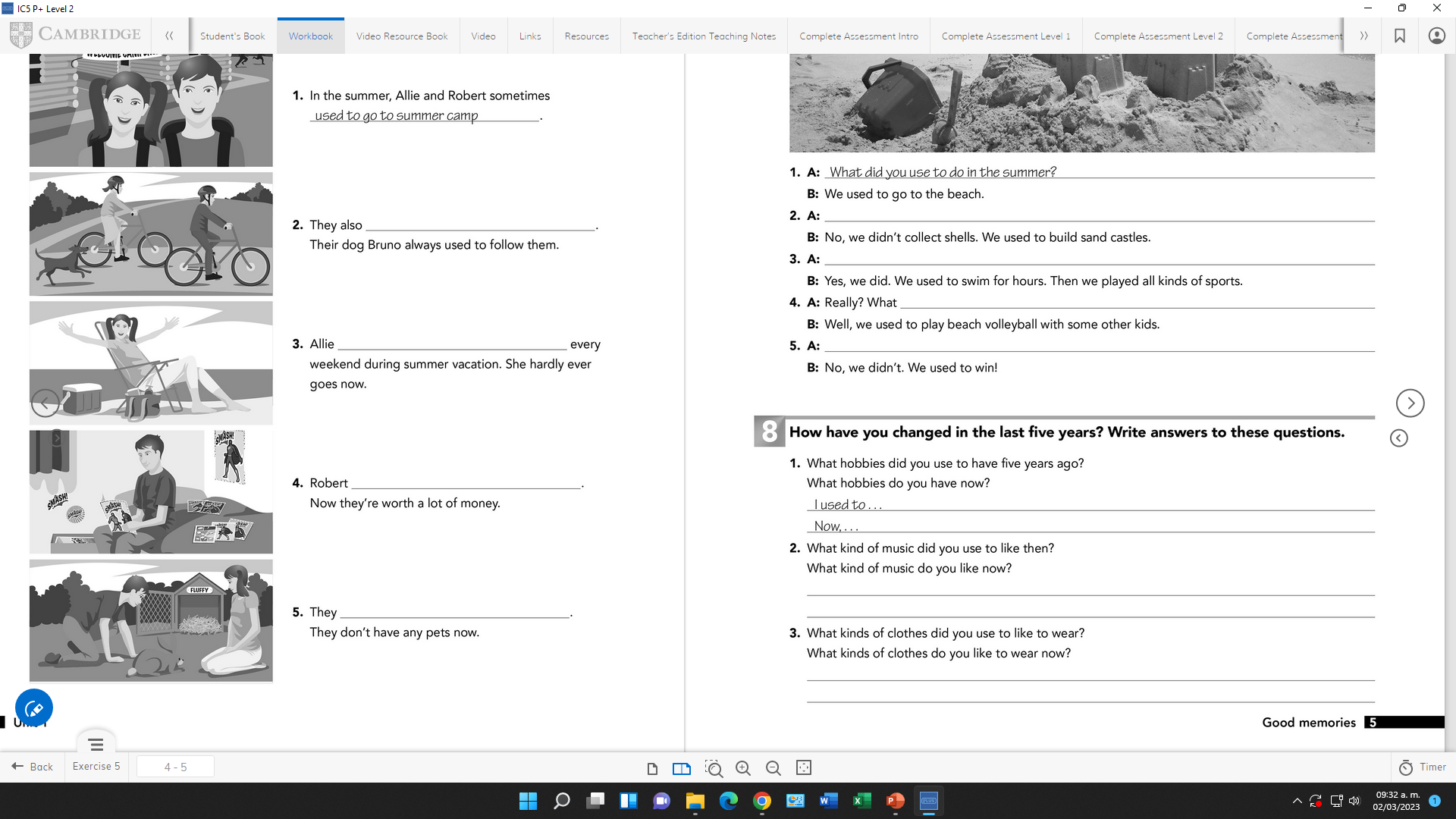 cook pastry
I go to the cinema every weekend
Now I like rock in Spanish
I used to like reggateon
I used to wear low-cut clothes
Now I wear comfortable clothes
Grammar/Speaking Practice “Used to for past habits”
Workbook pg 5 ex 7
Look at the answers. Write the questions using used to.
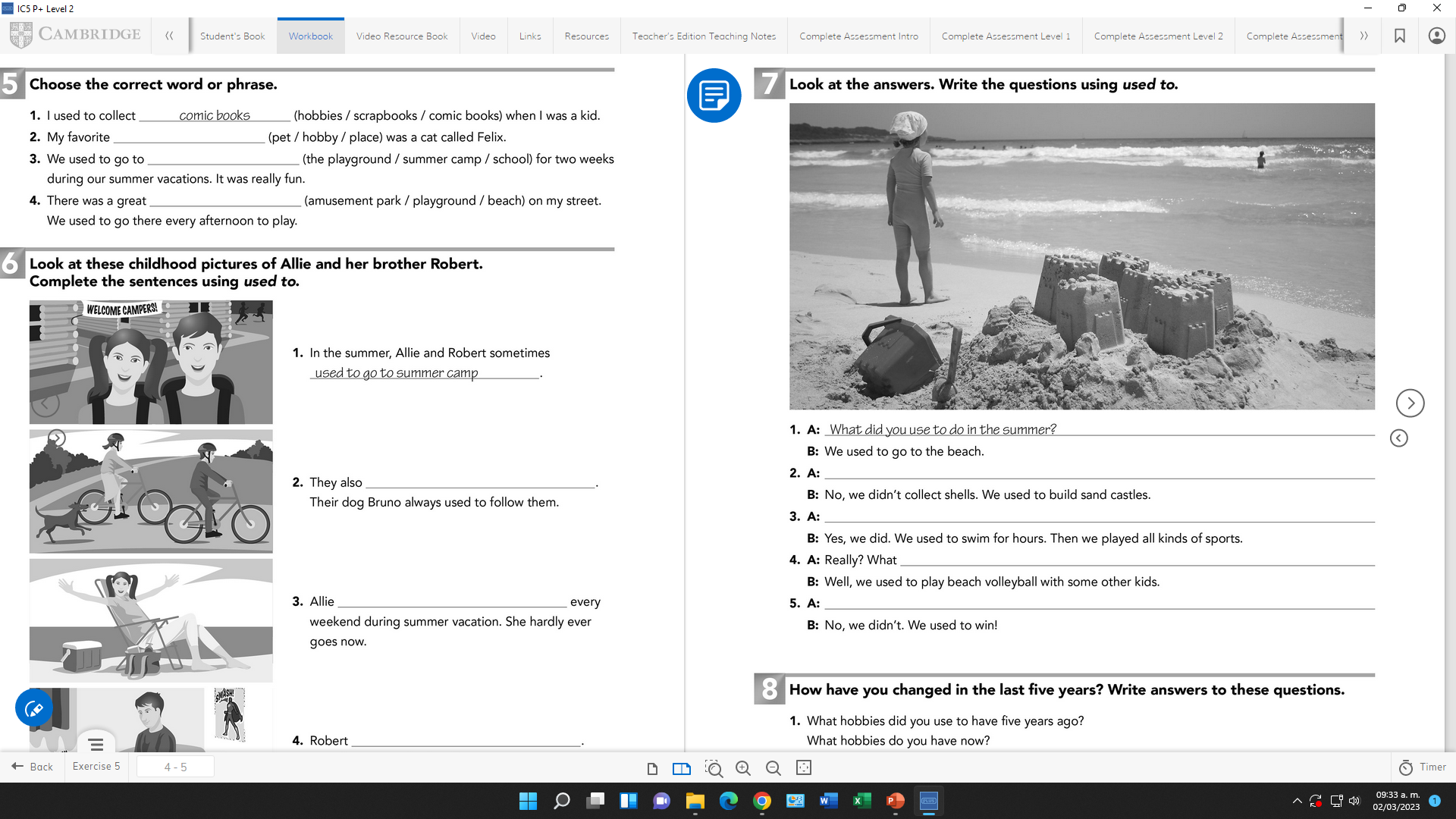 what did you used to do at the beach?
Did you use to have a lot of fun at the beach?
sports did you play?
Did you use to lose?